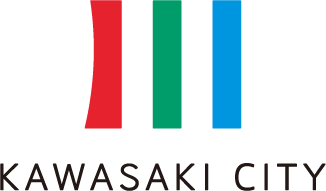 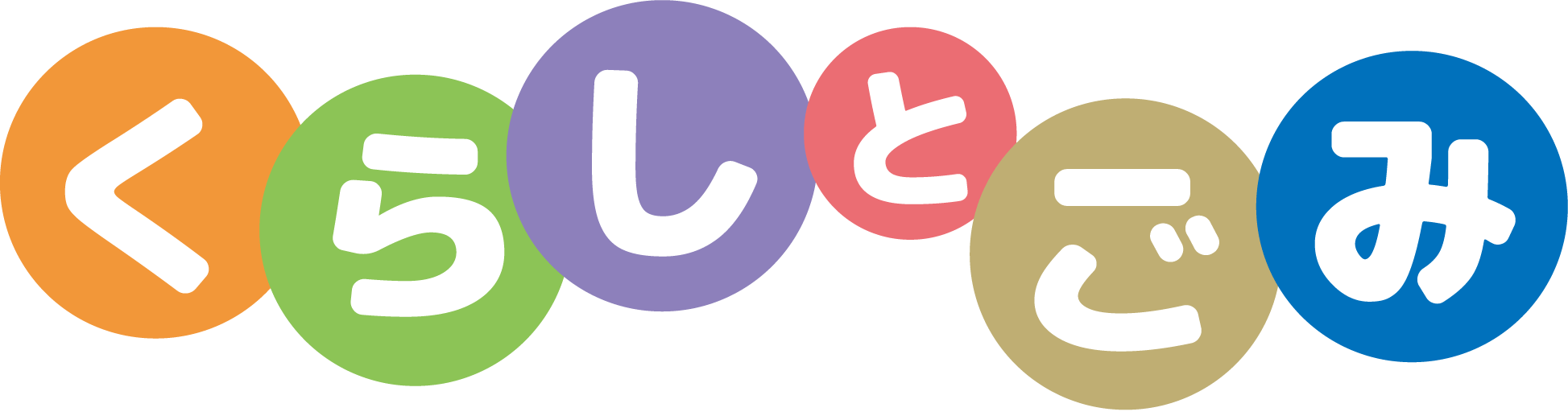 キレイクン
かわるん
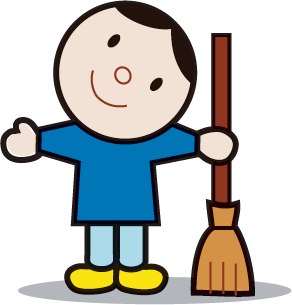 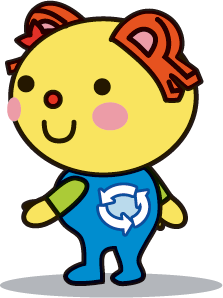 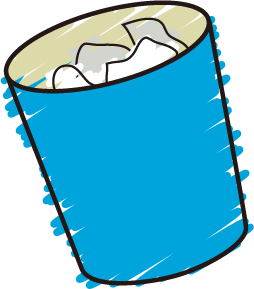 【実際に調べて入力してみよう！】
　　      入力用データはこちら
ごみってなんだろう？
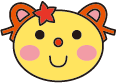 くらしとごみ
川崎市の今とこれから
1
4
ごみはどこへ
ごみ処理のあゆみ
しょり
2
5
ごみは資源へ
出来ることを考えよう
しげん
3
6